2
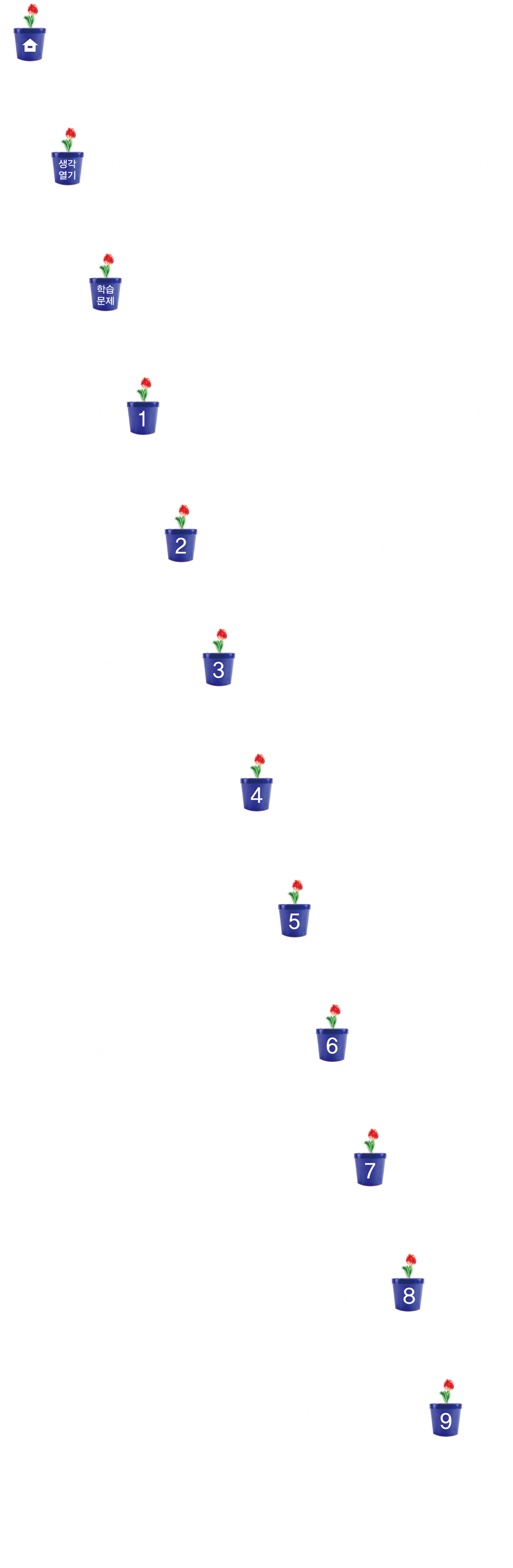 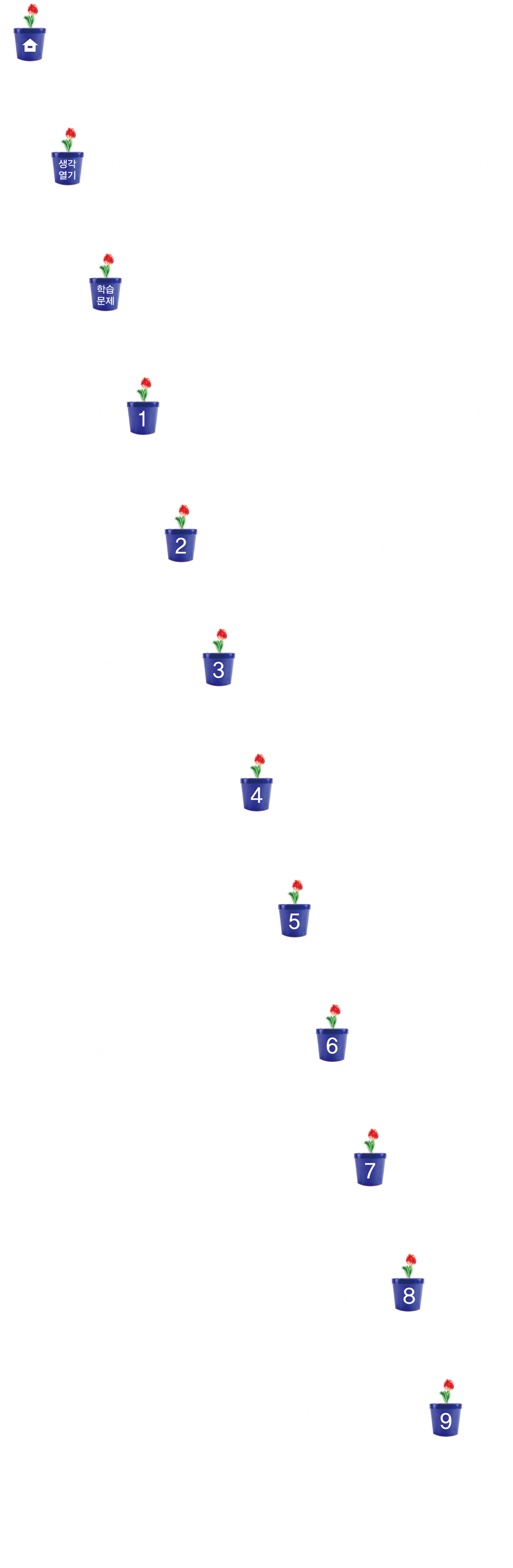 각기둥과 각뿔
(『수학』 46~47쪽)
탐구 수학
세계의 유명 건축물을      살펴볼까요
11
차시
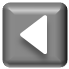 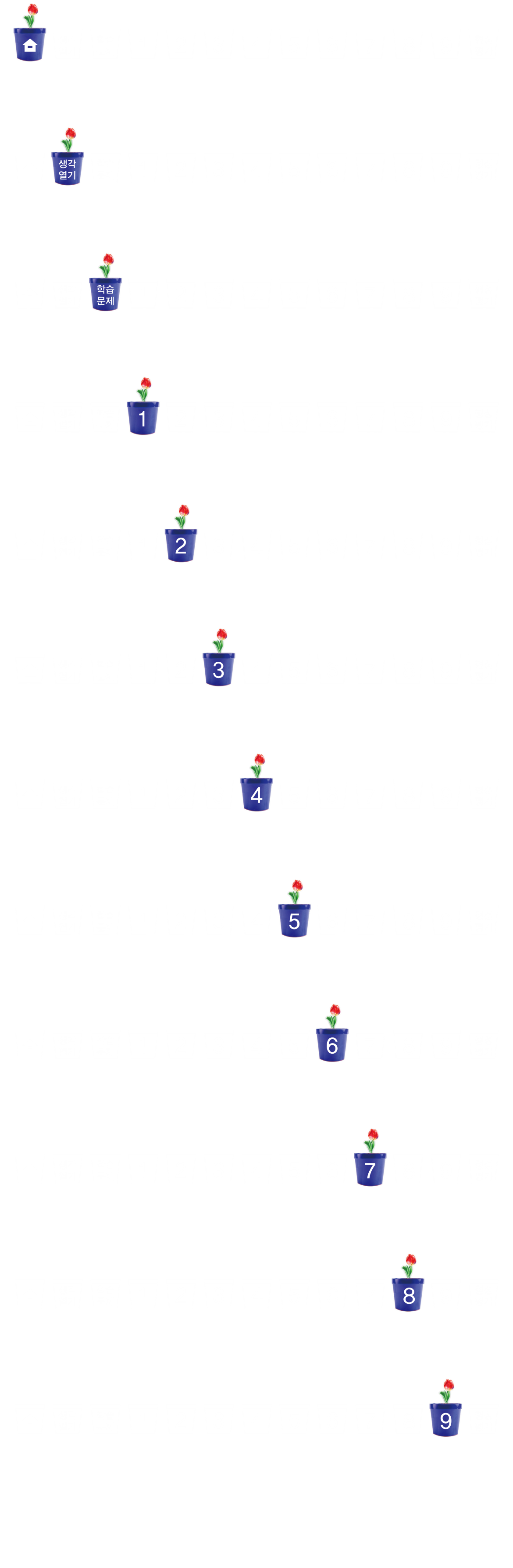 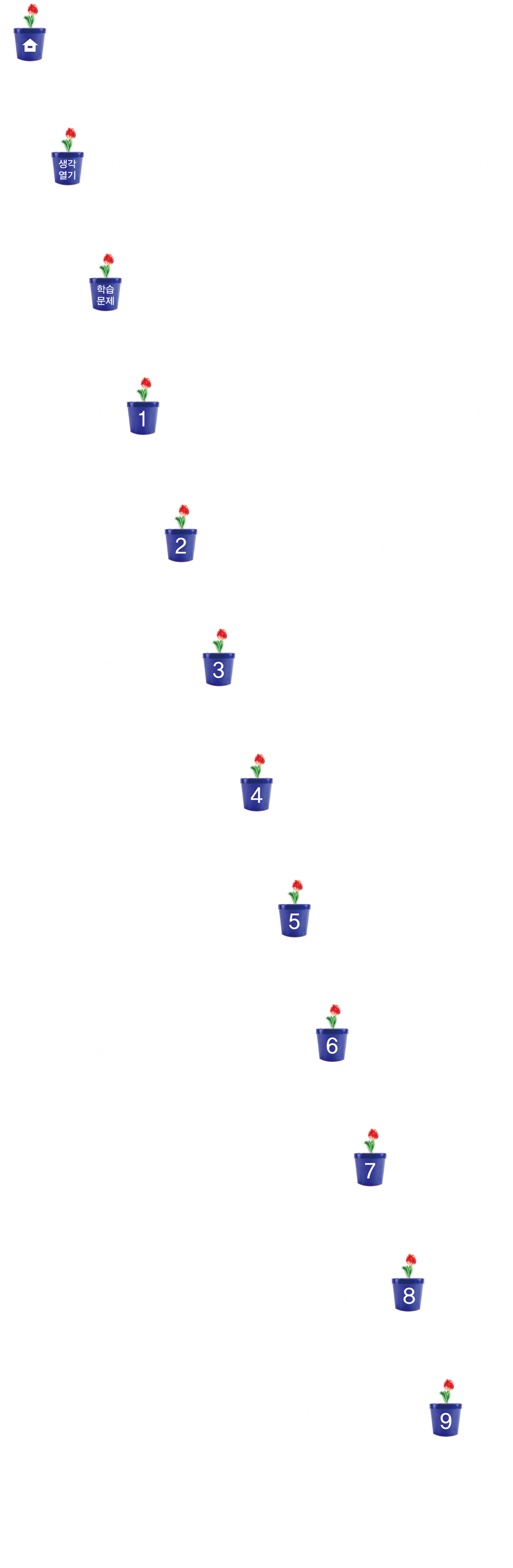 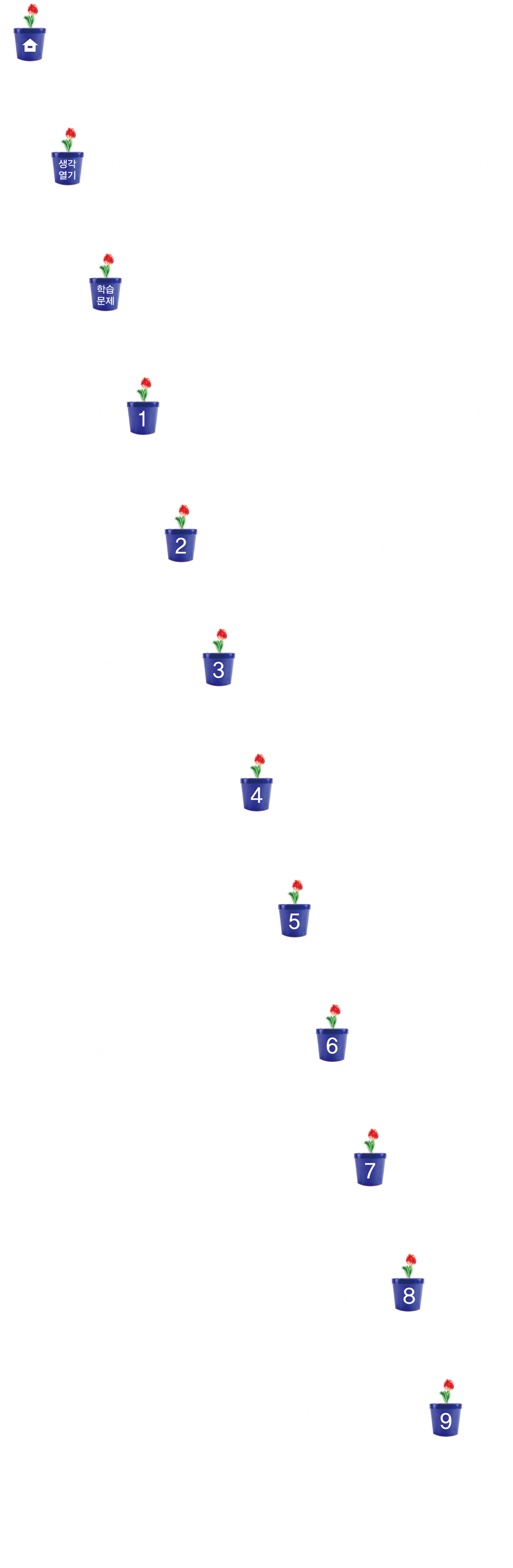 11차시
탐구 수학
각기둥과 각뿔을 이용하여 건축물을 구상하고 만들어 보아요.
학습
문제
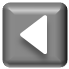 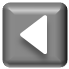 세계의 유명 건축물 살펴보기
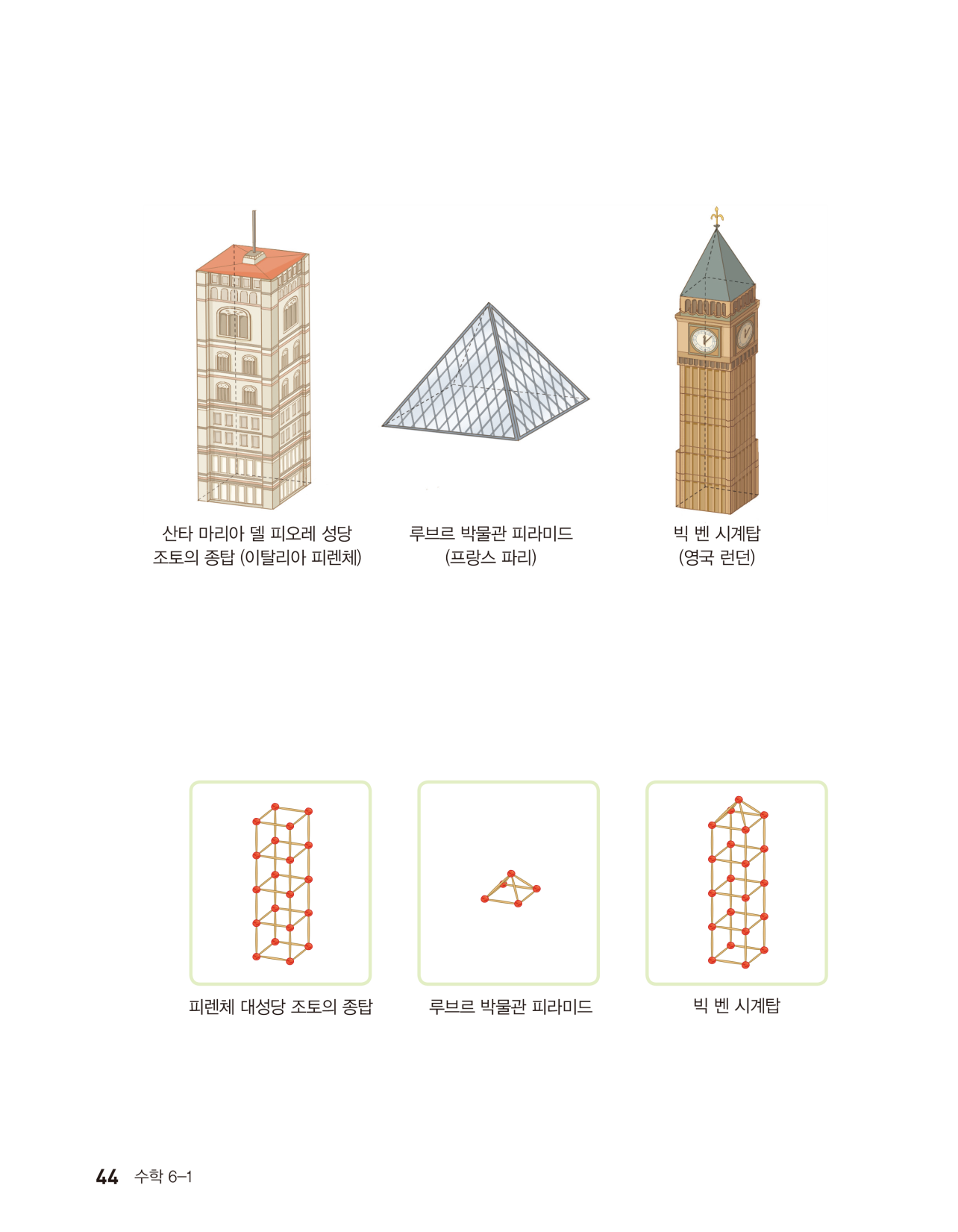 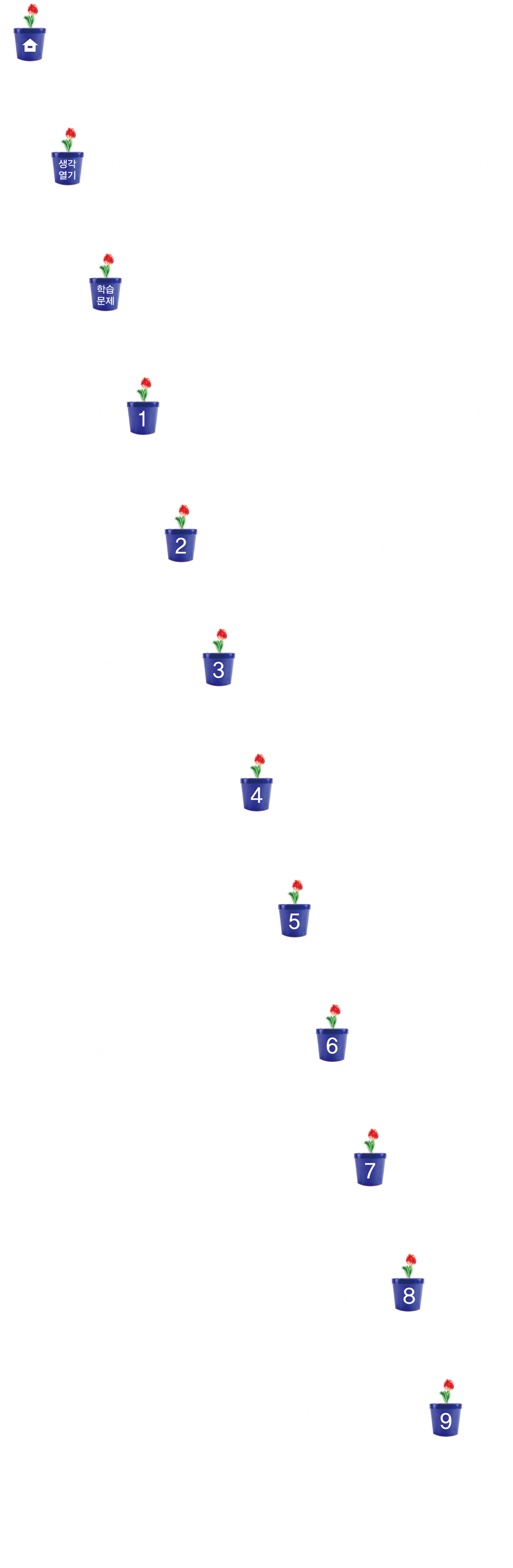 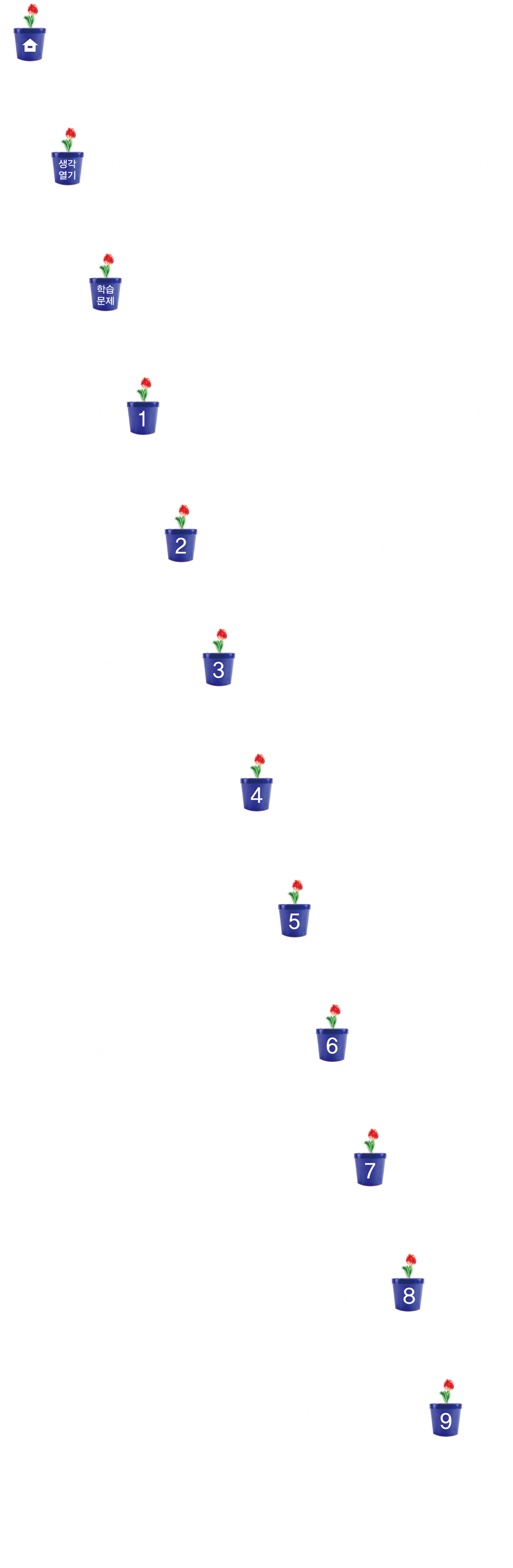 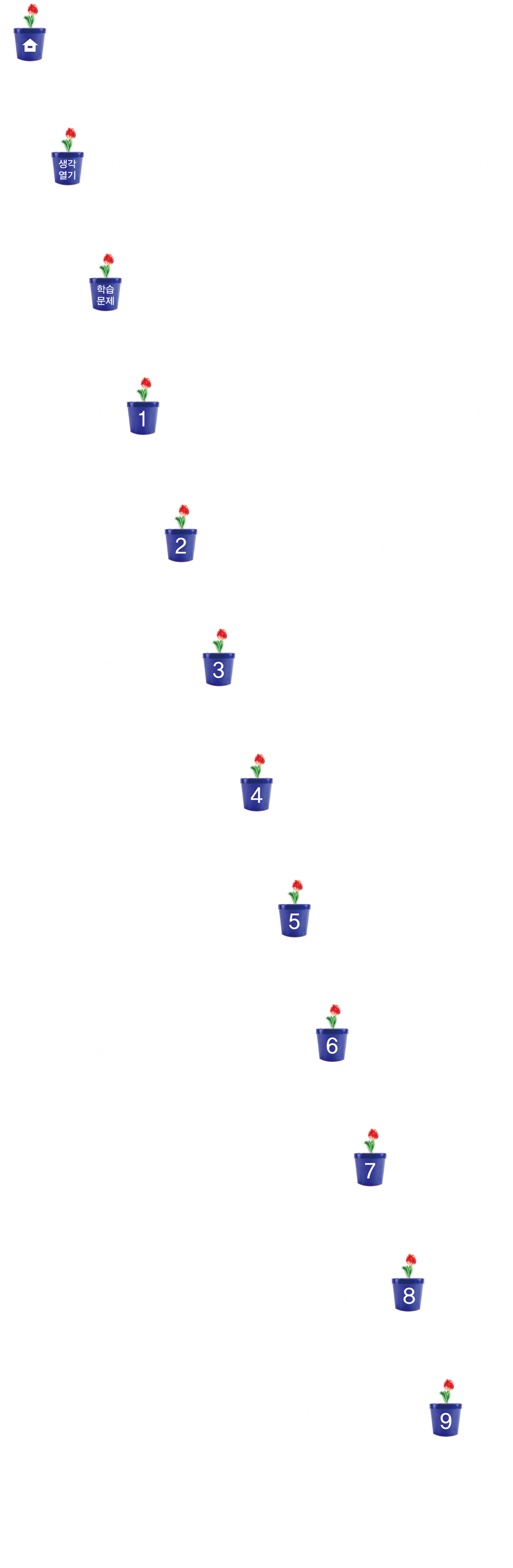 세계의 유명 건축물 살펴보기
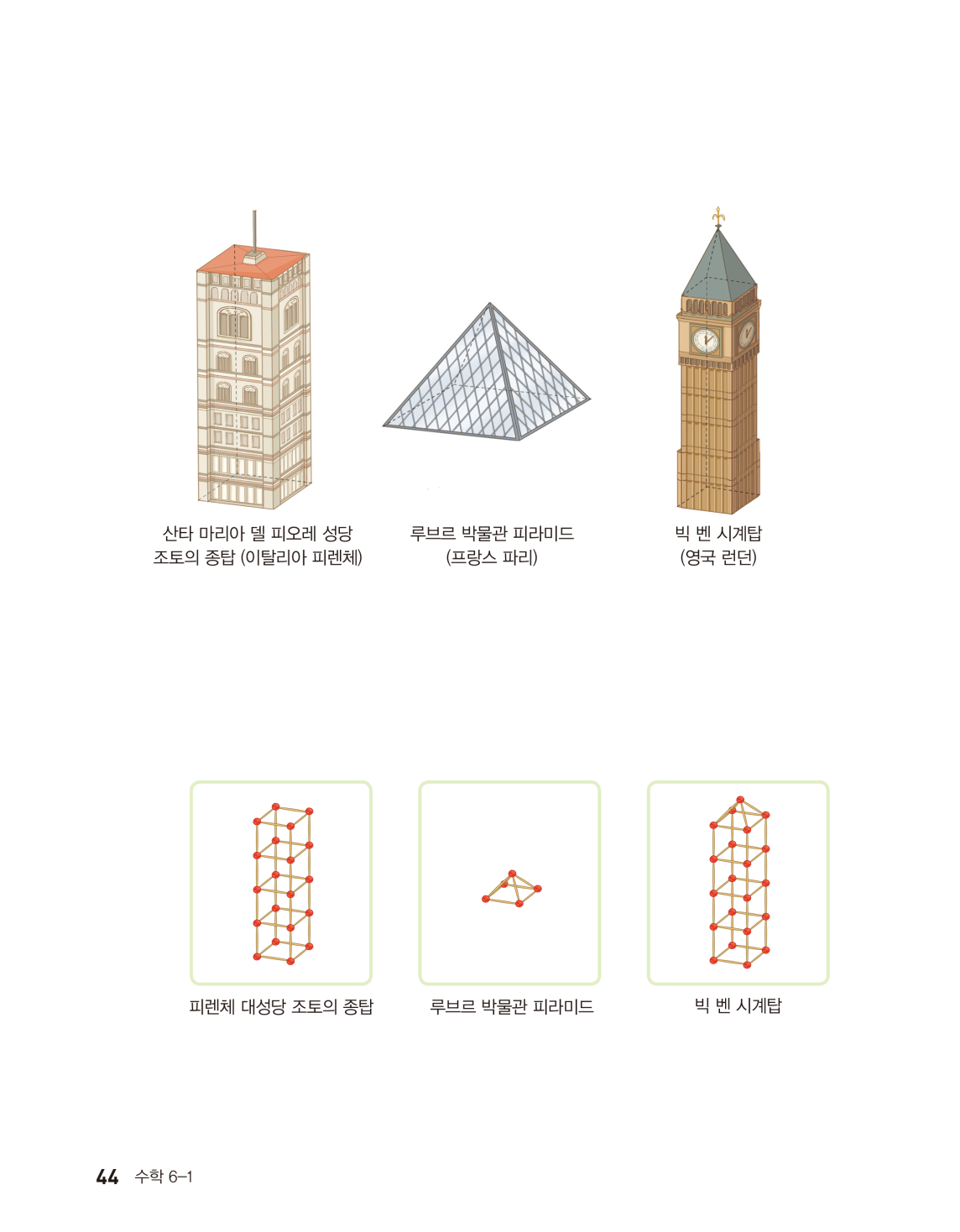 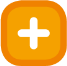 세계의 유명 건축물은 어떤 입체도형인지 살펴봅시다.
산타 마리아 델 피오레 성당 조토의 종탑은 사각기둥으로 이루어져 있습니다.
루브르 박물관 피라미드는 사각뿔 모양입니다.
빅 벤 시계탑은 사각기둥 위에 사각뿔 모양의 지붕이 올려져 있습니다.
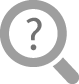 산타 마리아 델 피오레 성당 조토의 종탑, 루브르 박물관 피라미드, 빅 벤 시계탑은 어떤 도형으로 이루어져 있는지 이야기해 보세요.
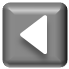 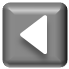 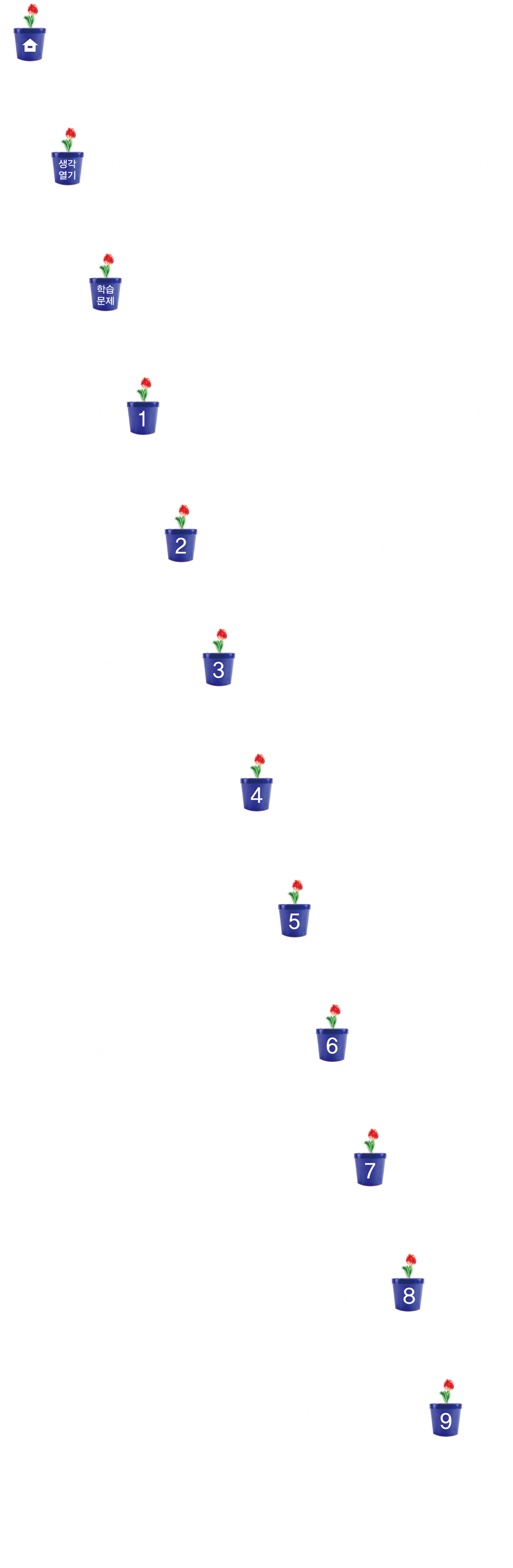 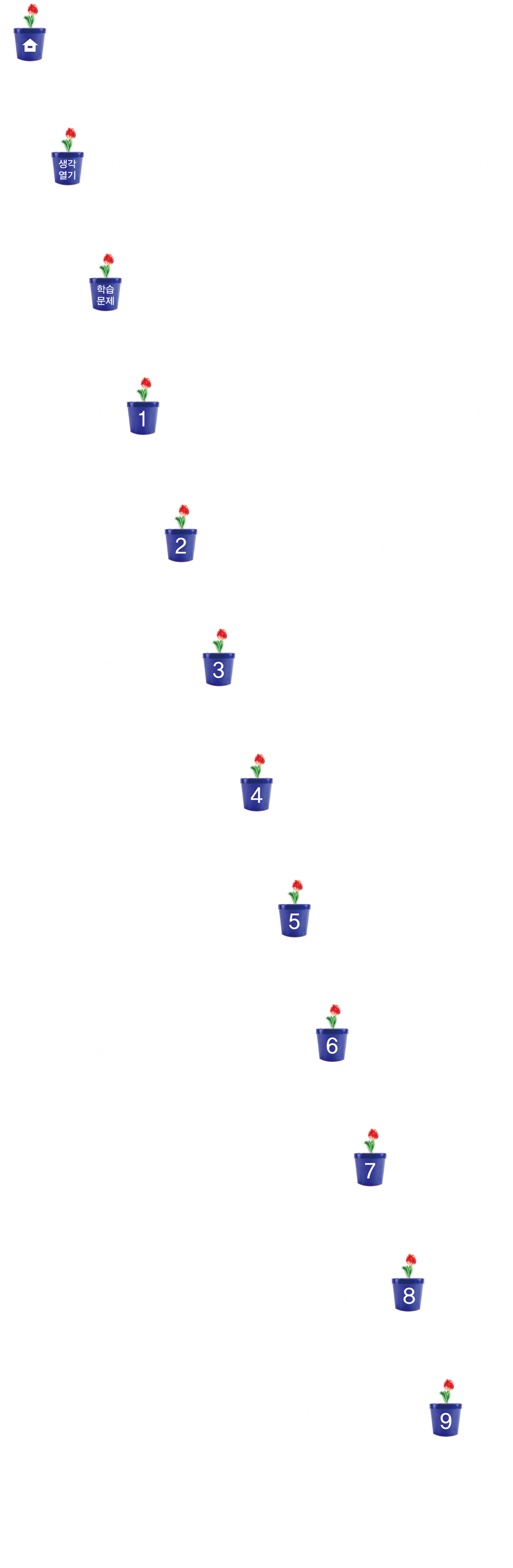 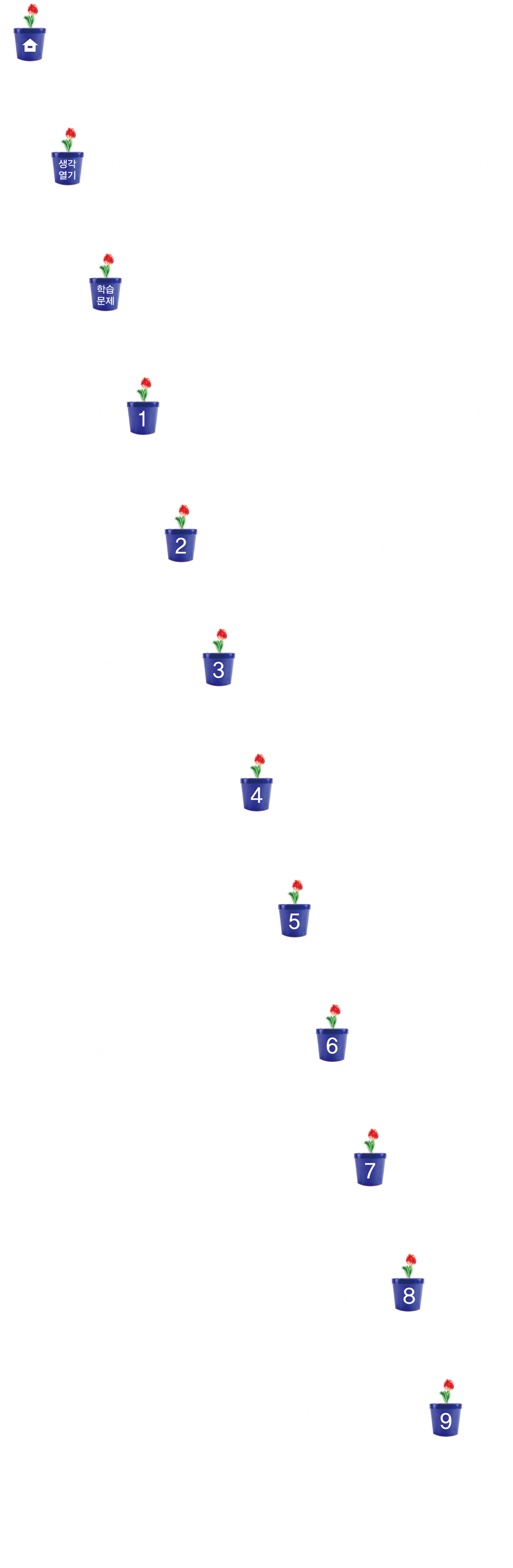 세계의 유명 건축물 살펴보기
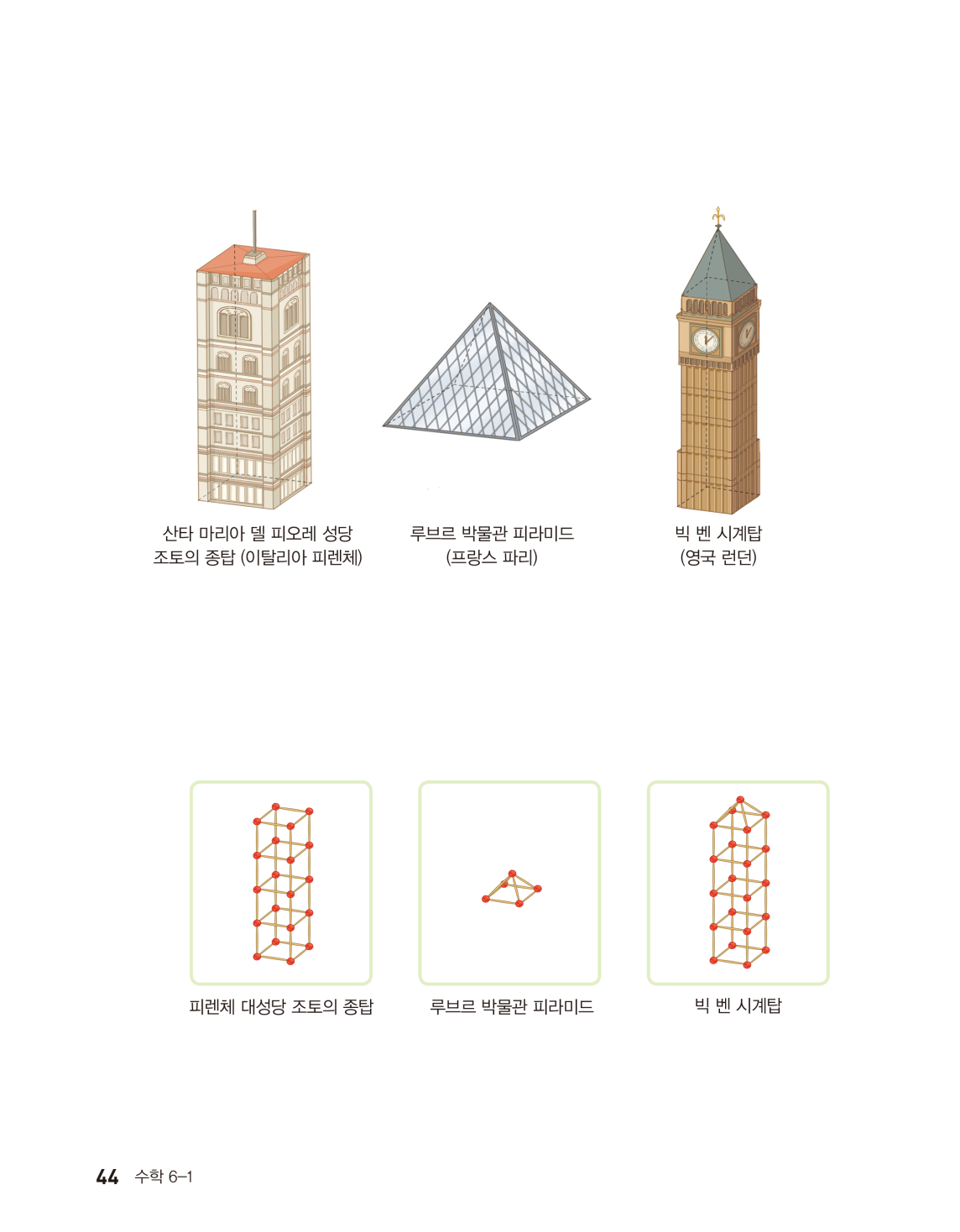 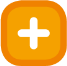 산타 마리아 델 피오레 성당 조토의 종탑은 고무찰흙이 20개, 막대가 36개 필요합니다.
루브르 박물관 피라미드는 고무찰흙이 5개, 막대가 8개 필요합니다. 
빅 벤 시계탑은 고무찰흙이 21개, 막대가 40개 필요합니다.
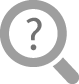 산타 마리아 델 피오레 성당 조토의 종탑, 루브르 박물관 피라미드, 빅 벤 시계탑을 만들려면 고무찰흙과 막대가 몇 개 필요할까요?
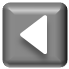 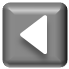 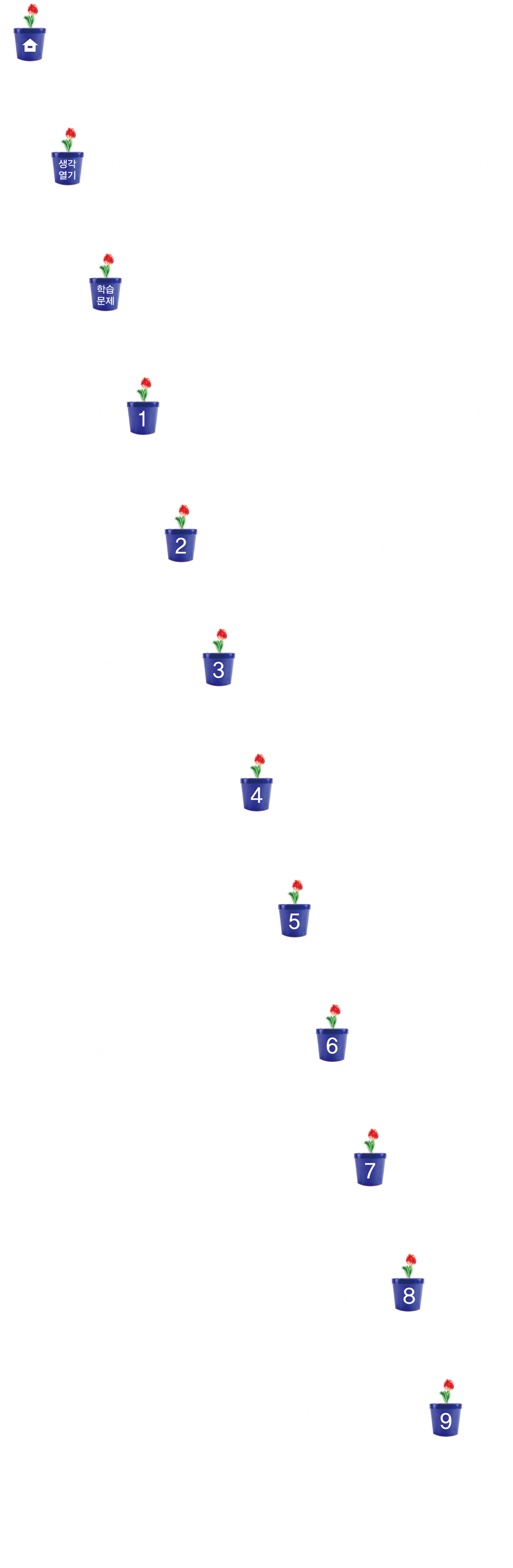 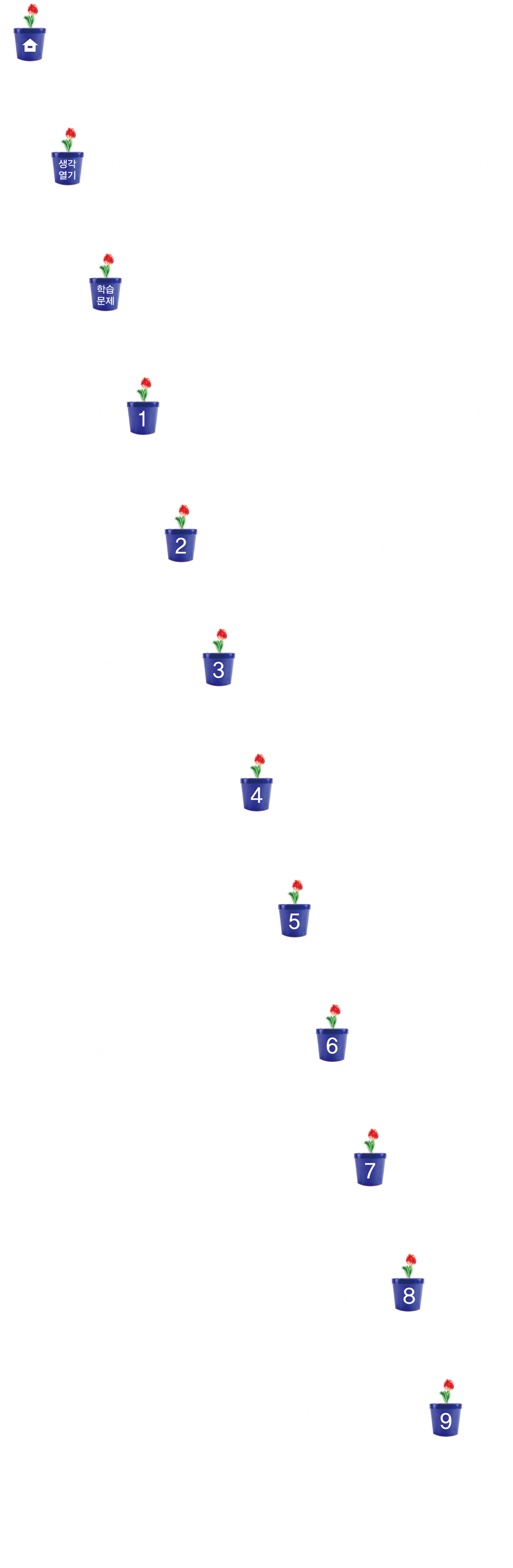 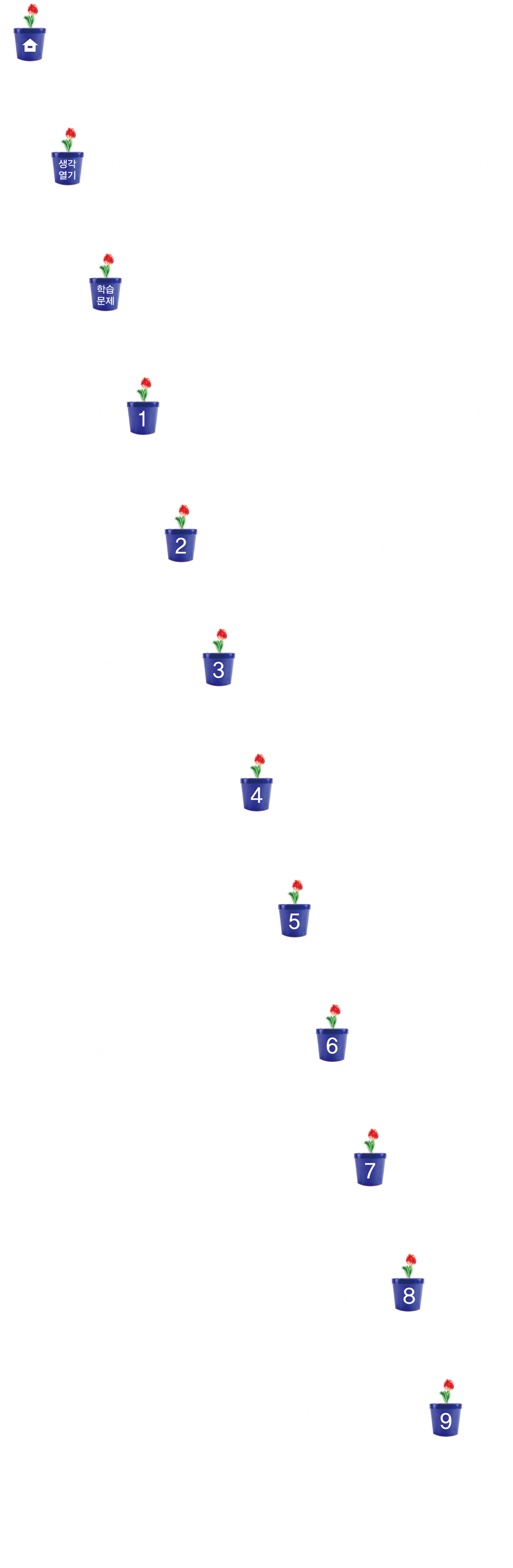 건축물 구상하고 만들기
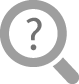 건축물의 외관, 건축물을 만드는 데 필요한 각기둥과 각뿔의 수를 의논합니다.
건축물을 만들기 위해 어떤 계획을 세워야 하나요?
모둠에서 생각한 건축물을 만들어 보세요.
모둠별로 만든 건축물의 이름을 지어 보세요.
만들고 싶은 건축물과 비슷한 건축물은 본 적이 있나요? 있다면 어떤 모양인지 말해 보세요.
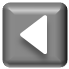 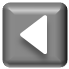 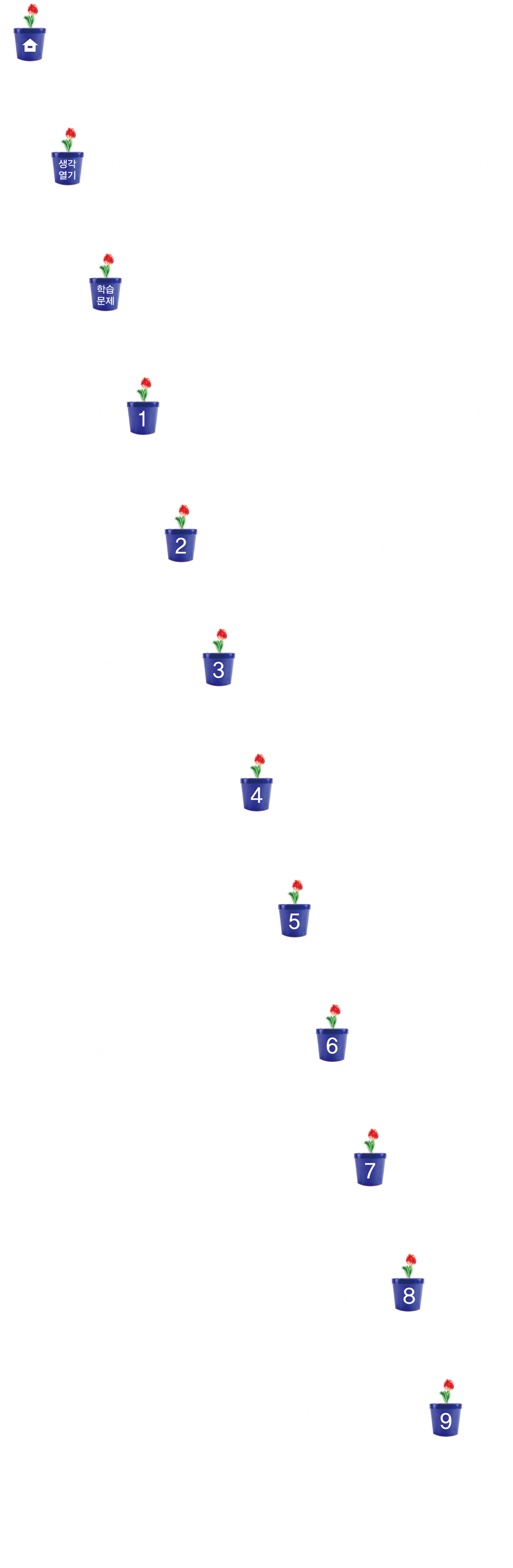 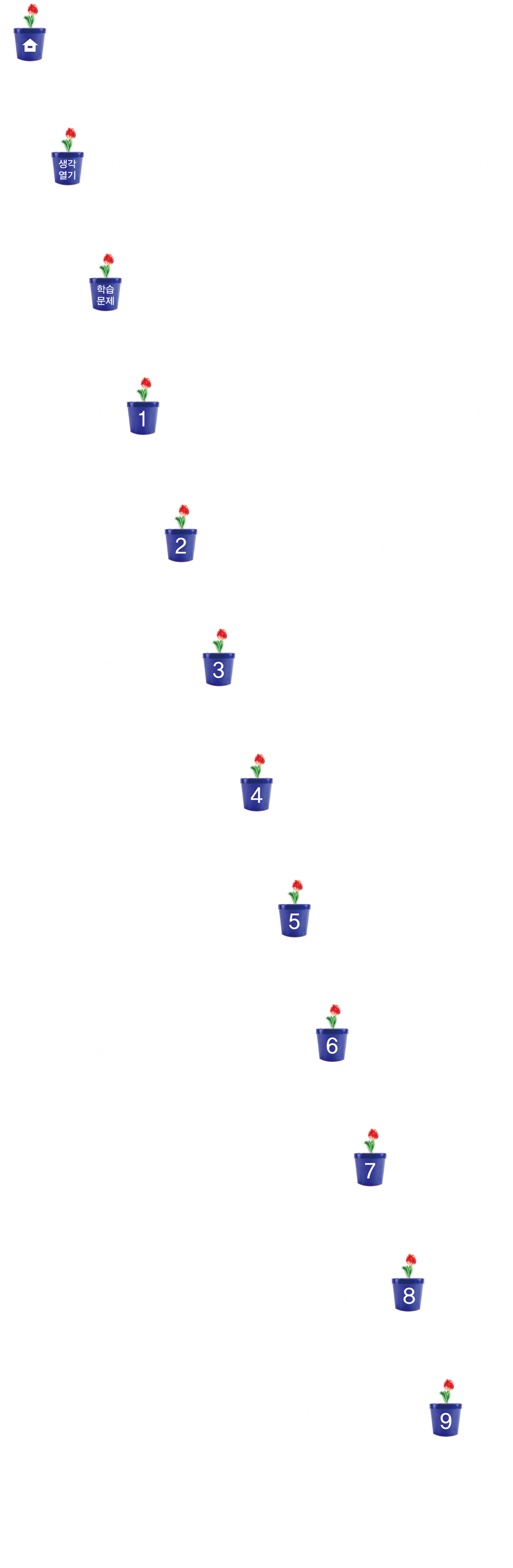 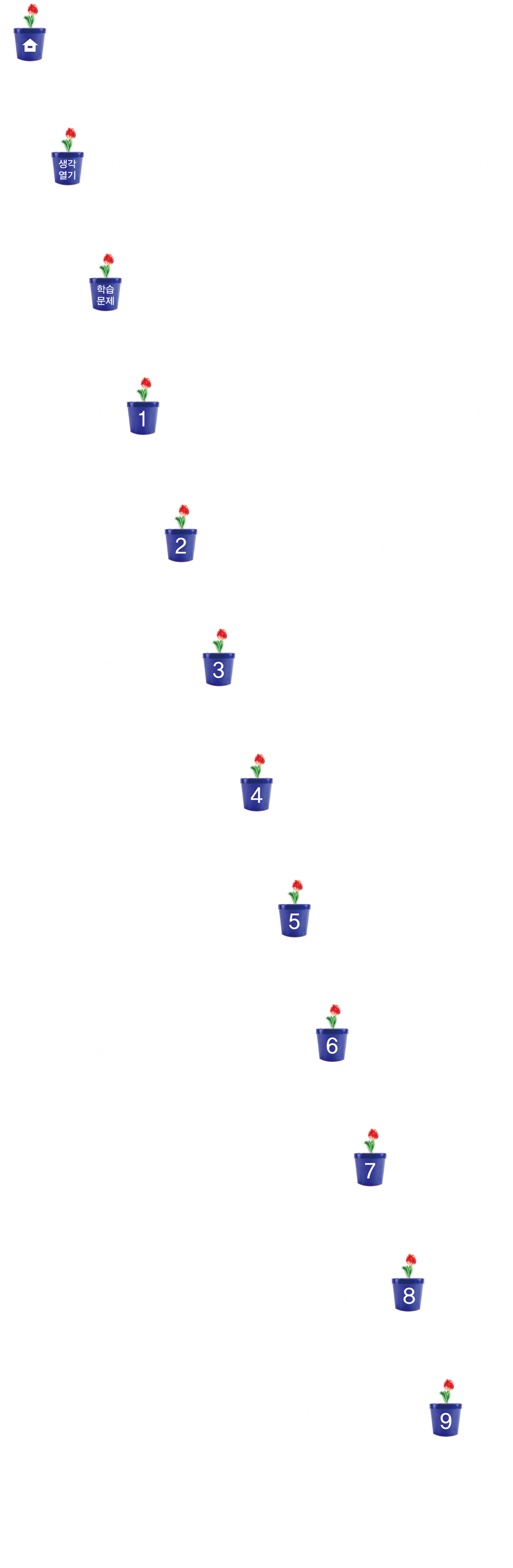 건축물 구상하고 만들기
사각기둥이 가장 많이 쓰였고 지붕에는 사각뿔이 쓰였습니다.
삼각뿔, 사각뿔, 오각기둥을 이용하여 건축물을 만들었습니다.
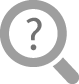 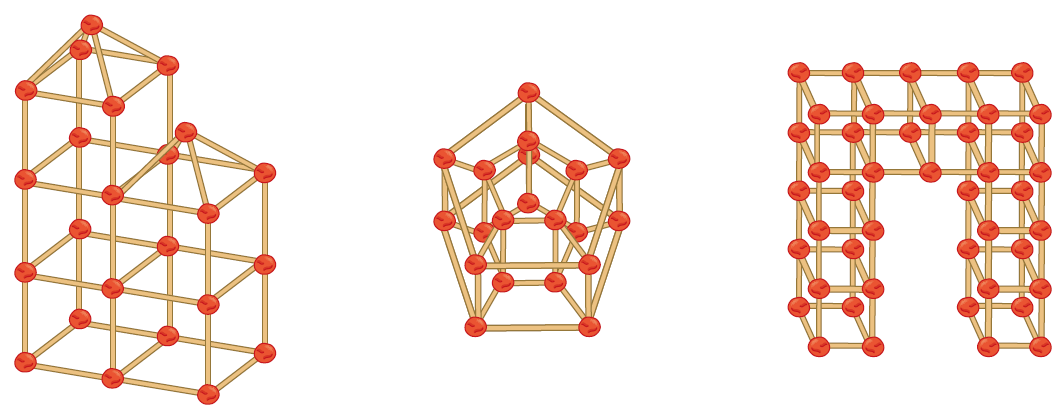 모둠별로 만든 건축물을 비교해 보고, 어떤 입체도형으로 이루어져 있는지 말해 보세요.
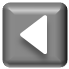 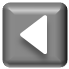 11차시
탐구 수학
다음 시간에 배울 내용 알아보기
3단원
소수의 나눗셈
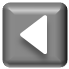